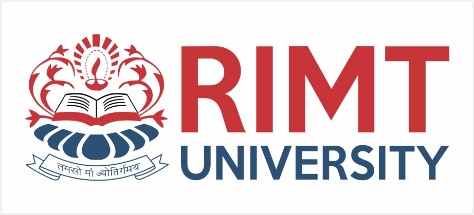 PROGRAMMING FOR PROBLEM SOLVINGBCSE-1201
Course Name: B. Tech (CSE) Semester: 2nd
Prepared by: Sahilpreet Singh
Department of Computer Science & Engineering
1
Dr.Nitin Thapar_SOMC_ITFM
education for life                       www.rimt.ac.in
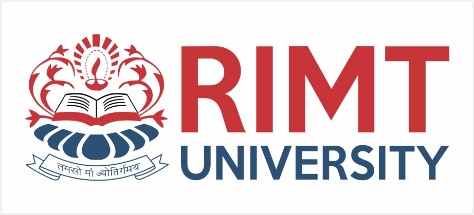 TOPIC:- Array
education for life                       www.rimt.ac.in
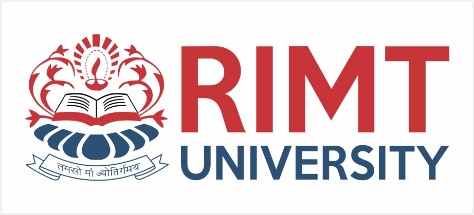 INTRODUCTION
A collection of objects of the same type stored contiguously in memory under one name
May be type of any kind of variable
May even be collection of arrays!
For ease of access to any member of array
For passing to functions as a group
education for life                       www.rimt.ac.in
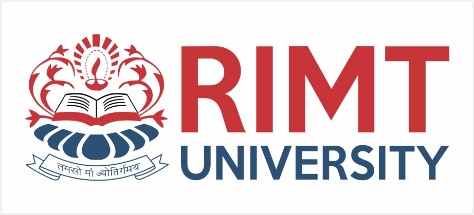 Examples
int A[10]
An array of ten integers
A[0], A[1], …, A[9]
double B[20]
An array of twenty long floating point numbers
B[0], B[1], …, B[19]

Array indexes always start at zero
education for life                       www.rimt.ac.in
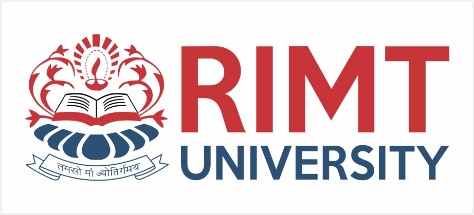 int C[]
An array of an unknown number of integers (allowable in a parameter of a function)
C[0], C[1], …, C[max-1]
int D[10][20]
An array of ten rows, each of which is an array of twenty integers
D[0][0], D[0][1], …, D[1][0], D[1][1], …, D[9][19]
education for life                       www.rimt.ac.in
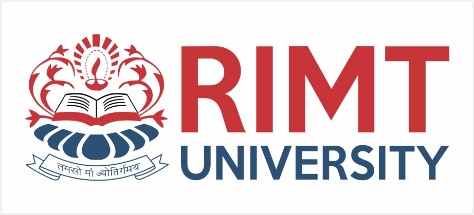 Two-dimensional Arrays
int D[10][20]
A one-dimensional array with 10 elements, each of which is an array with 20 elements
I.e., int D[10][20]	/*[row][col]*/
Last subscript varies the fastest
I.e., elements of last subscript are stored contiguously in memory

Also, three or more dimensions
education for life                       www.rimt.ac.in
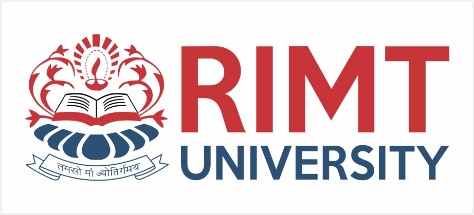 Array Element
May be used wherever a variable of the same type may be used
In an expression (including arguments)
On left side of assignment 

Examples:–
A[3] = x + y;
x = y – A[3];
z = sin(A[i]) + cos(B[j]);
education for life                       www.rimt.ac.in
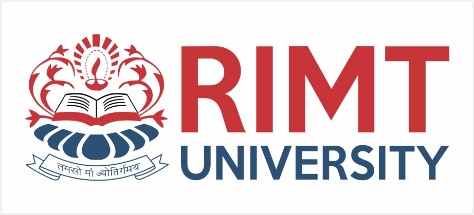 Declaring Arrays
Static or automatic
Array size may be determined explicitly or implicitly

Array size may be determined at run-time
Automatic only
Not in textbook
education for life                       www.rimt.ac.in
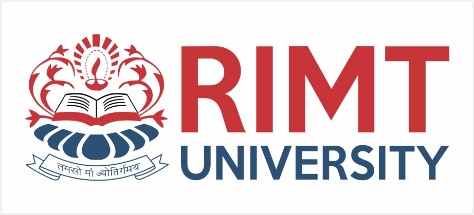 Outside of any function – always static
int A[13];

#define CLASS_SIZE 73
double B[CLASS_SIZE];

const int nElements = 25
float C[nElements];

static char S[256];	/*not visible to linker */
education for life                       www.rimt.ac.in
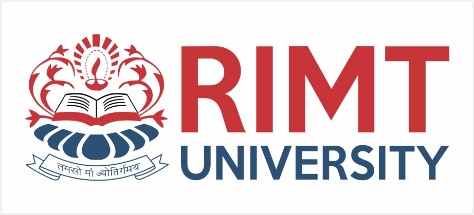 Declaring Arrays (continued)
Outside of any function – always static
int A[13];

#define CLASS_SIZE 73
double B[CLASS_SIZE];

const int nElements = 25
float C[nElements];

static char D[256];	/*not visible to linker */
Static  retains values across function calls
Arrays in C & C++
education for life                       www.rimt.ac.in
0xFFFFFFFF
stack
(dynamically allocated)
SP
heap
(dynamically allocated)
address space
static data
program code
(text)
PC
0x00000000
Static arrays allocated here when program is loaded.
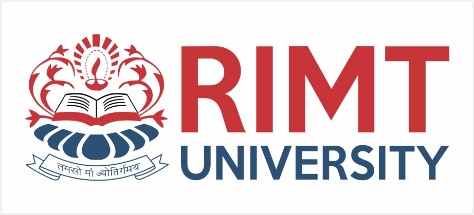 Static Data Allocation
Arrays in C & C++
education for life                       www.rimt.ac.in
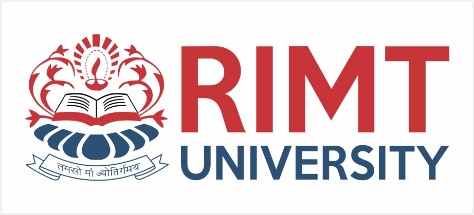 Declaring Arrays (continued)
Inside function or compound statement – usually automatic
void f( …) {
int A[13];

#define CLASS_SIZE 73
double B[CLASS_SIZE];

const int nElements = 25
float C[nElements];

static char D[256];	/*static, not visible outside function */
}	//f
Arrays in C & C++
education for life                       www.rimt.ac.in
0xFFFFFFFF
stack
(dynamically allocated)
SP
heap
(dynamically allocated)
address space
static data
program code
(text)
PC
0x00000000
Automatic arrays allocated here upon entry to block.
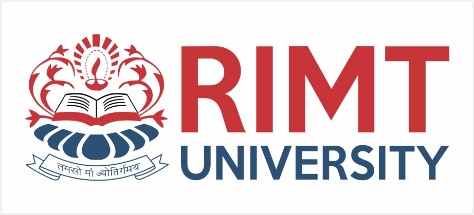 Static Data Allocation
Arrays in C & C++
education for life                       www.rimt.ac.in
This array is allocated in static data area when program is loaded
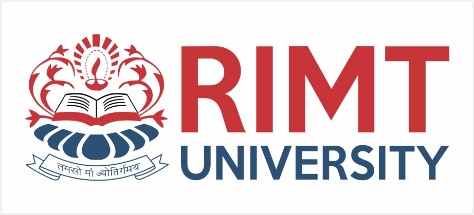 Declaring Arrays (continued)
Inside function or compound statement – usually automatic
void f( …) {
int A[13];

#define CLASS_SIZE 73
double B[CLASS_SIZE];

const int nElements = 25
float C[nElements];

static char D[256];	/*static, not visible outside function */
}	//f
Arrays in C & C++
education for life                       www.rimt.ac.in
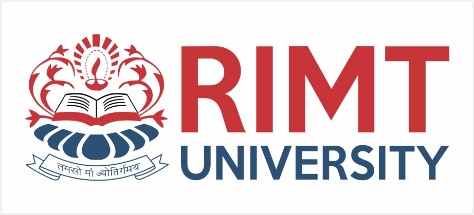 Dynamic Array Size Determination
gcc supports the following:–
void func(<other parameters>, const int n) {double Arr[2*n];
}	//func
I.e., array size is determined by evaluating an expression at run-time
Automatic allocation on The Stack
Not in C88 ANSI standard, not in Kernighan & Ritchie
Part of C99 and C++
Arrays in C & C++
education for life                       www.rimt.ac.in
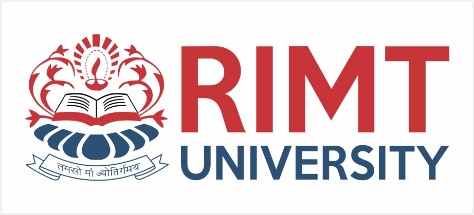 Array Initialization
int A[5] = {2, 4, 8, 16, 32};
Static or automatic
int B[20] = {2, 4, 8, 16, 32};
Unspecified elements are guaranteed to be zero
int C[4] = {2, 4, 8, 16, 32};
Error — compiler detects too many initial values
int D[5] = {2*n, 4*n, 8*n, 16*n, 32*n};
Automatically only; array initialized to expressions
int E[n] = {1};
gcc, C99, C++
Dynamically allocated array (automatic only). Zeroth element initialized to 1; all other elements initialized to 0
Arrays in C & C++
education for life                       www.rimt.ac.in
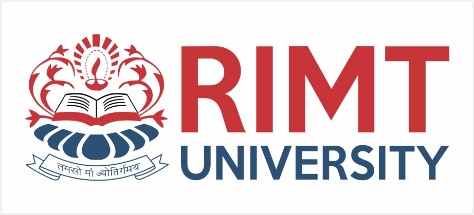 Implicit Array Size Determination
int days[] = {31, 28, 31, 30, 31, 30, 31, 31, 30, 31, 30, 31};

Array is created with as many elements as initial values
In this case, 12 elements
Values must be compile-time constants (for static arrays)
Values may be run-time expressions (for automatic arrays)
See p. 86 of K&R
Arrays in C & C++
education for life                       www.rimt.ac.in
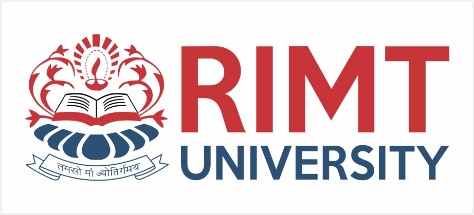 Getting Size of Implicit Array
sizeof operator – returns # of bytes of memory required by operand
See p.135 of K&R, §7.7 of D&D
Examples:–
sizeof (int) – # of bytes per int
sizeof (float) – # of bytes per float
sizeof days – # of bytes in array days (previous slide)
# of elements in days = (sizeof days)/sizeof(int)
Must be able to be determined at compile time
Getting size of dynamically allocated arrays not supported
Arrays in C & C++
CS-2303, C-Term 2010
18
education for life                       www.rimt.ac.in
sizeof – no parentheses means size of the object
sizeof with parentheses is size of the type
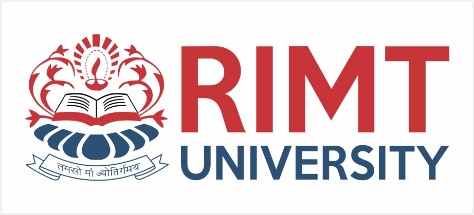 Getting Size of Implicit Array
sizeof operator – returns # of bytes of memory required by operand
See p.135
Examples:–
sizeof (int) – # of bytes per int
sizeof (float) – # of bytes per float
sizeof days – # of bytes in array days (previous slide)
# of elements in days = (sizeof days)/sizeof(int)
Must be able to be determined at compile time
Getting size of dynamically allocated arrays not supported
Arrays in C & C++
education for life                       www.rimt.ac.in
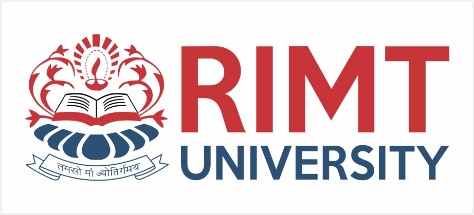 Initializing a Two-Dimensional Array
static char daytab[2][12] = {
	{31,28,31,30,31,30,31,31,30,31,30,31}, 
	{31,29,31,30,31,30,31,31,30,31,30,31} 
};	//	daytab

OR

static char daytab[2][12] = {
	31,28,31,30,31,30,31,31,30,31,30,31, 
	31,29,31,30,31,30,31,31,30,31,30,31 
};	//	daytab
Arrays in C & C++
education for life                       www.rimt.ac.in